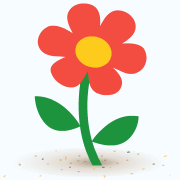 স্বাগতম
শিক্ষক পরিচিতি
মাকসুদা ফেরদৌস 
সহকারী শিক্ষক 
রামপাল সরকারি প্রাথমিক বিদ্যালয়
মুন্সীগঞ্জ সদর, মুন্সীগঞ্জ। 
E-Mail:
fredousmaksuda95@gmail.com
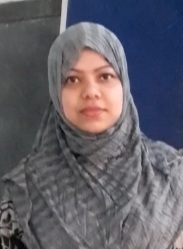 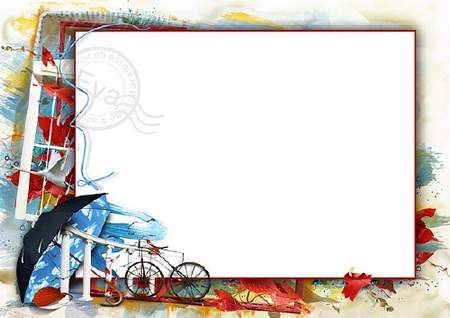 পাঠ পরিচিতি
শ্রেণিঃ প্রাক-প্রাথমিক 
বিষয়ঃ গণিত 
পাঠ শিরোনামঃ তুলনা করা 
পাঠ্যাংশঃ মোটা-চিকন
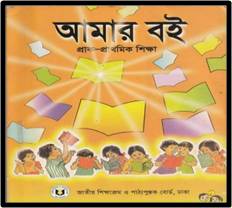 এসো আমরা কিছু ছবি দেখি
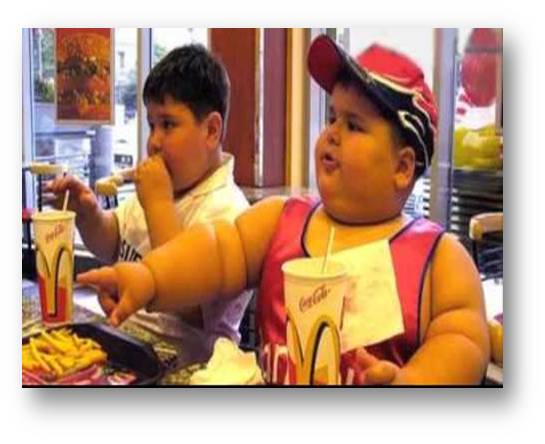 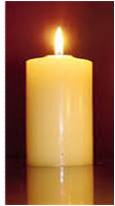 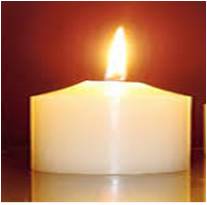 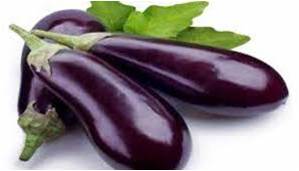 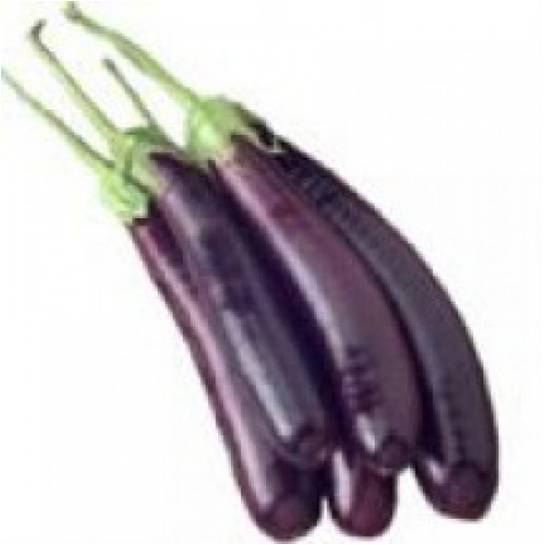 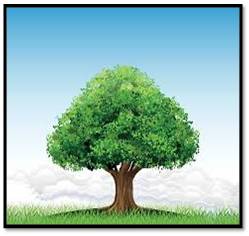 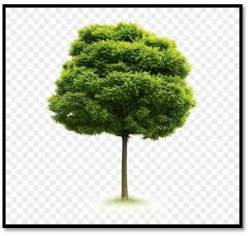 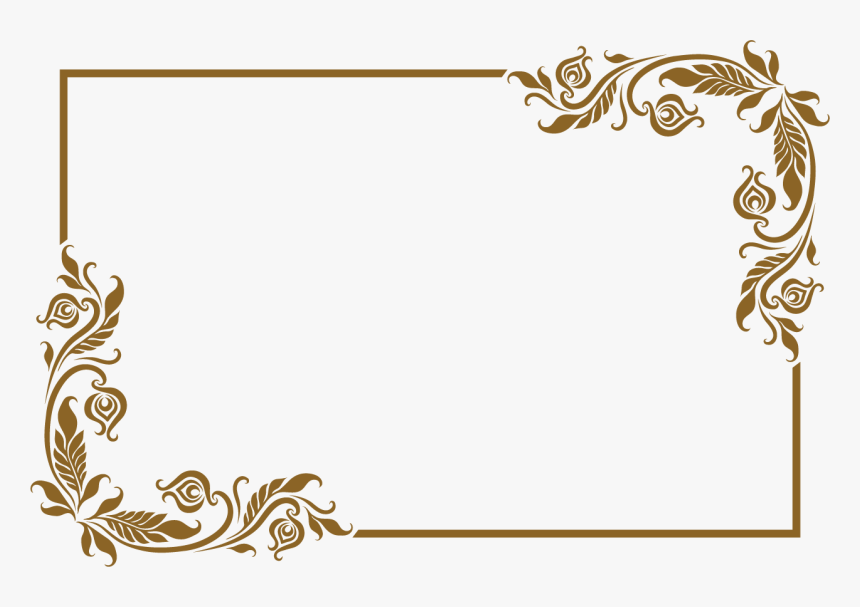 ছবিগুলো কি সব একই প্রকারের?
না
তাহলে ছবিগুলোর মধ্যে কী কোন পার্থক্য রয়েছে?
হ্যাঁ
এই পার্থক্যকে আমরা কী বলতে পারি?
তুলনা করা
(মোটা-চিকন)
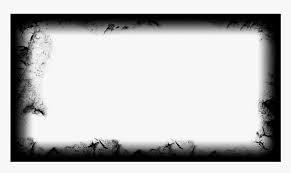 শিখনফল
* বিভিন্ন জিনিসের মধ্যে তুলনা করতে পারবে।
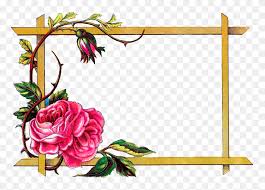 বাস্তব উপকরণ প্রদর্শন
সহজলভ্য বাস্তব উপকরণ ব্যবহার করে বিভিন্ন জিনিসের মধ্যে মোটা ও চিকন সম্বন্ধে ধারণা দিব।
এসো আমরা একটি ছবি দেখি
ছবিটার মধ্যে কে মোটা, কে চিকন?
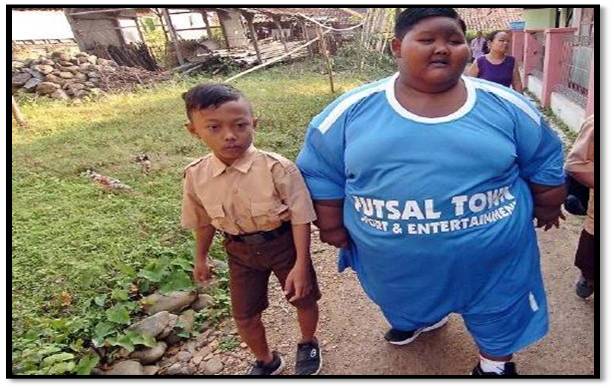 মোটা
চিকন
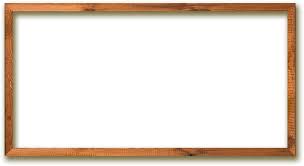 এসো দুটি ছবি দেখি
বলতো দুটি ছবির মধ্যে কোনটি মোটা, কোনটি চিকন?
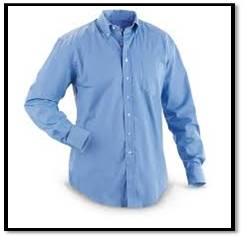 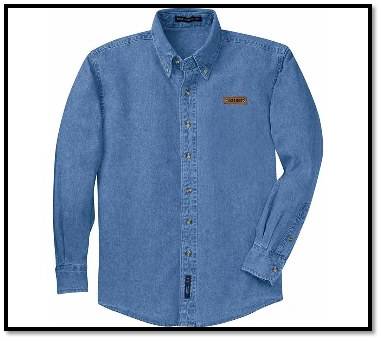 চিকন
মোটা
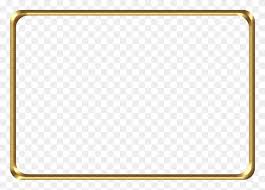 এসো আমরা দুটি ছবি দেখি
ছবি দুটি থেকে মোটা-চিকন চিহ্নিত কর
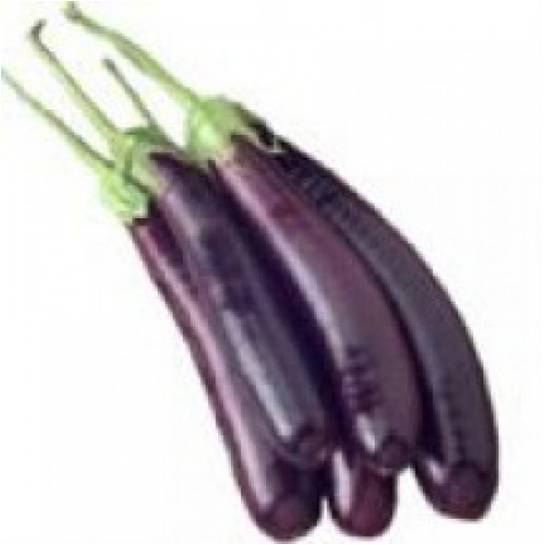 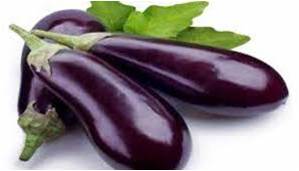 মোটা
চিকন
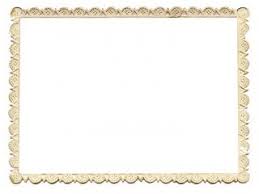 এই ছবিটা দেখ এবং মোটা-চিকন চিহ্নিত কর
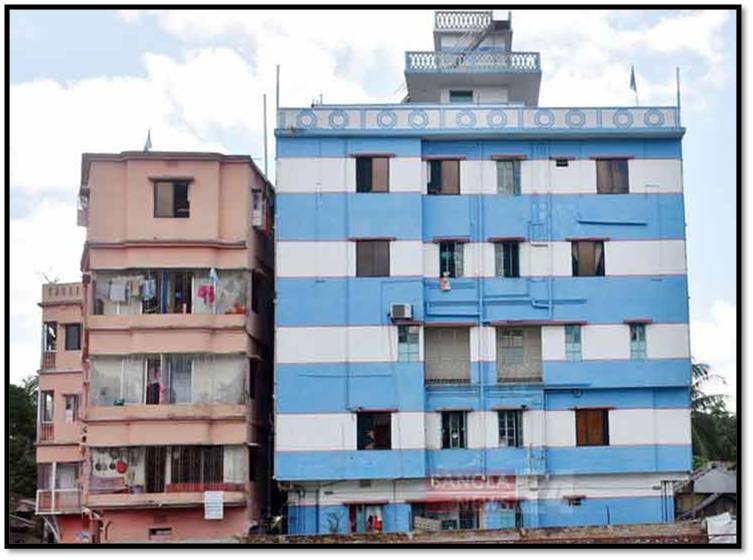 মোটা
চিকন
এসো আরও দুটি ছবি দেখি
বলতো এই ছবিতে কোনটি মোটা, কোনটি চিকন?
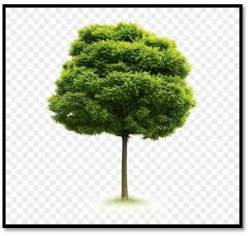 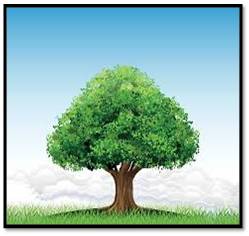 চিকন
মোটা
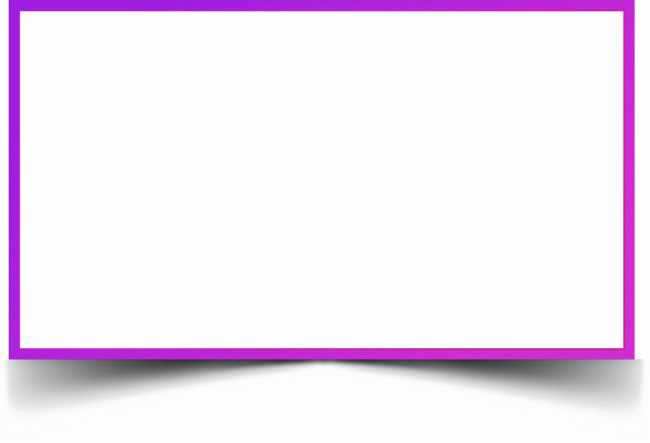 বলতো এই ছবিতে কোনটি মোটা-কোনটি চিকন?
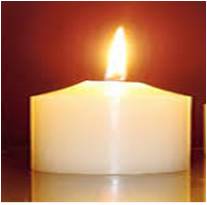 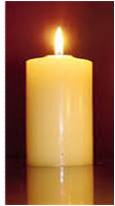 মোটা
চিকন
ছবিগুলো থেকে মোটা ও চিকন আলাদা করে সাজাই-
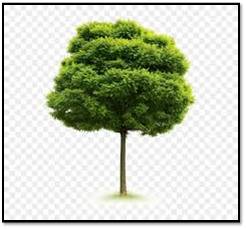 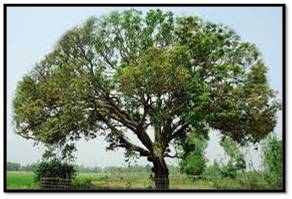 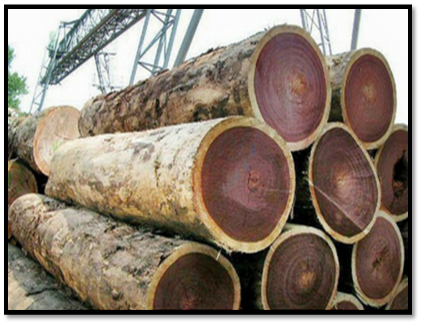 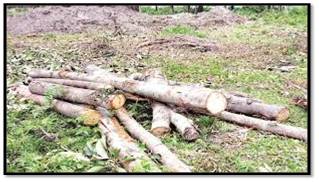 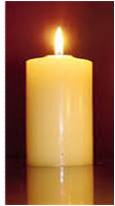 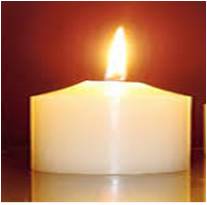 চিকন -
মোটা -
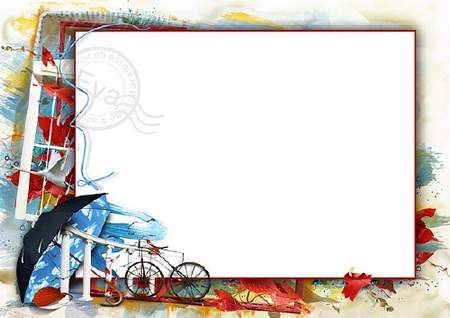 মূল্যায়ন
ছবি দুটির মধ্যে চিকন চিহ্নিত কর
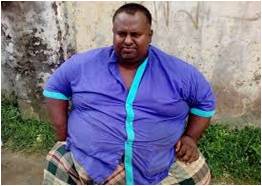 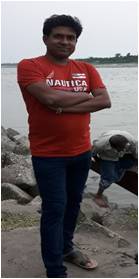 চিকন
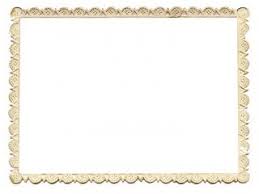 এই ছবিটা থেকে মোটা চিহ্নিত কর
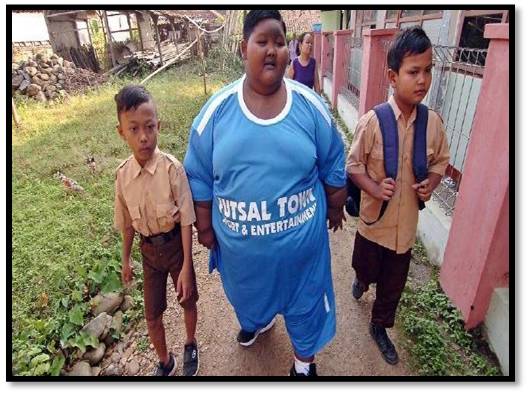 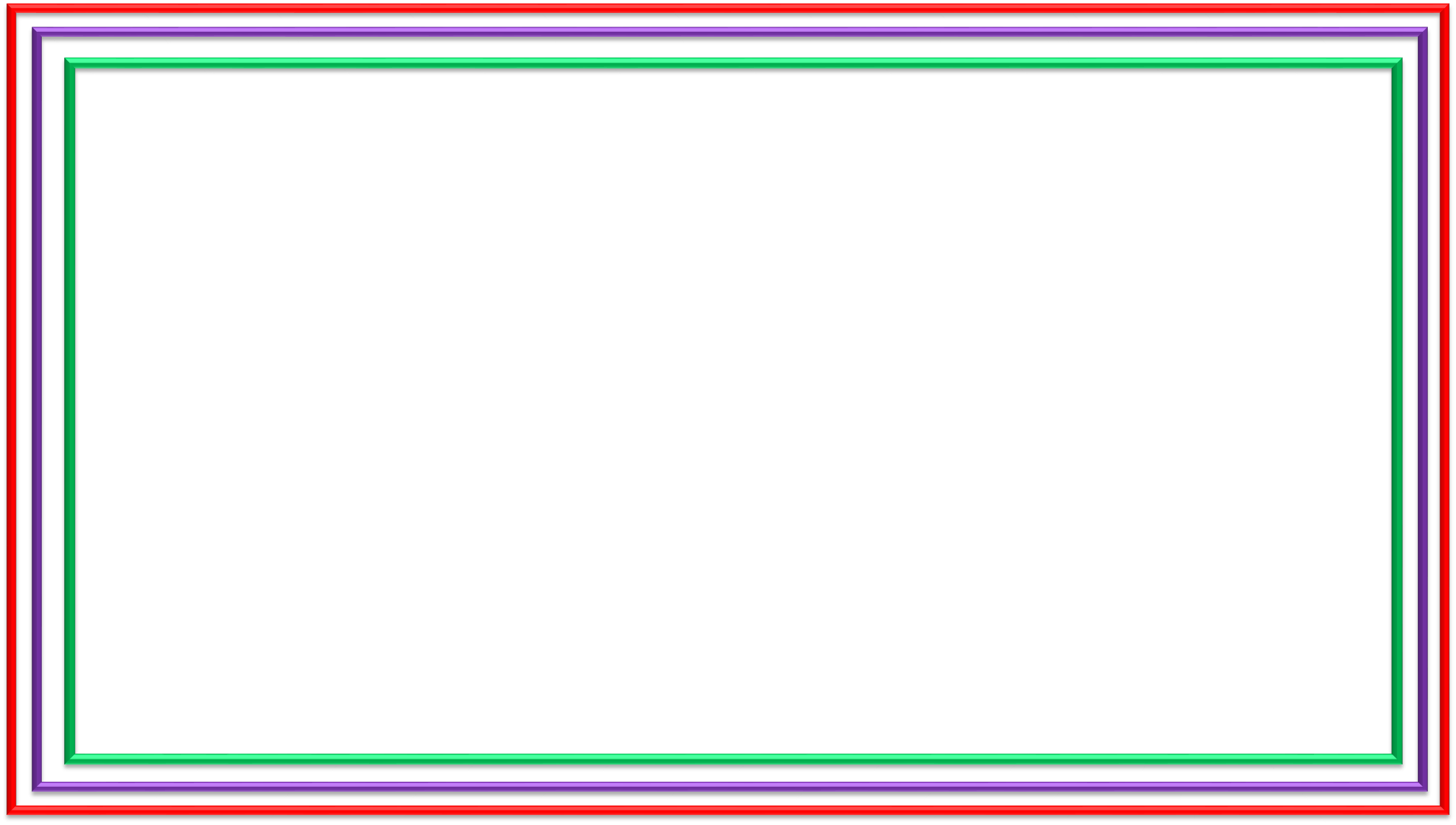 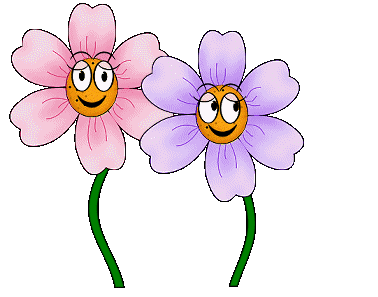 ধন্যবাদ